FHWA 
Steve Mills
Assistant Division Administrator
Topics
FHWA staff assignments
FHWA Process reviews
EDC-4 initiatives being considered
Status of Transportation Performance Management / Measures
FHWA
Design Assignments
David Whitworth – (502) 223-6741
Project Delivery Team Leader & ROW Officer 
Duane Thomas – (502) 223-6749
Districts 1 and 2
Ryan Tenges – (502) 223-6750
Districts 3, 7, 8, and 9
Dana Robbins – (502) 223-6757
Districts 4, 10, and 12
Michael Loyselle – (502) 223-6748
Districts 5, 6, and 11
FHWA
Division Assignments
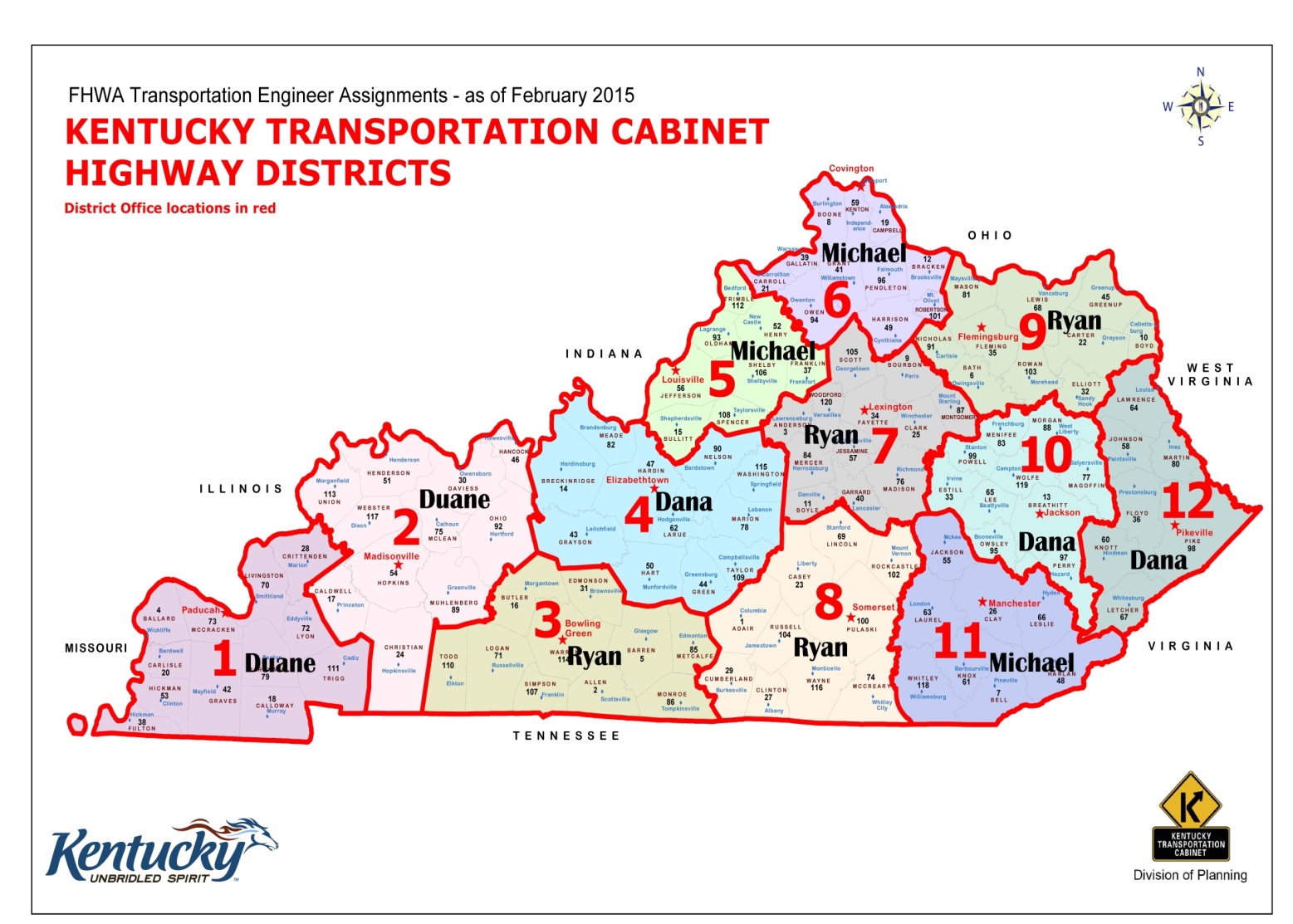 FHWA 
Planning & Environment Assignments
John Ballantyne – (502) 223-6747
Program Delivery Team Leader
Bernadette Dupont  – (502) 223-6729
MPOs: Cincinnati, Elizabethtown, 
Henderson, Owensboro, Lexington
Greg Rawlings – (502) 223-6728
MPOs: Louisville, Bowling Green, Ashland, 
Clarksville
Eric Rothermel 
	Environmental: Statewide
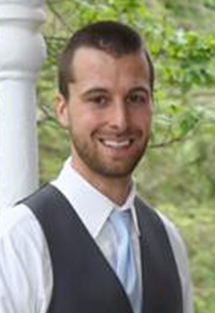 Topics
FHWA staff assignments
FHWA Process reviews
EDC-4 initiatives being considered
Status of Transportation Performance Management / Measures
FHWA Process Reviews
FHWA Process Reviews for 2016/2017
Project Closeout
DBE Commercially Useful Function (CUF)
LPA Construction Authorization Process
KYTC encroachment Permit Process
HSIP 
Pavement Life
Topics
FHWA staff assignments
FHWA Process reviews
EDC-4 initiatives being considered
Status of Transportation Performance Management / Measures
EDC-4 Initiatives Being Considered
KYTC considering new round of EDC-4 initiatives
Automated Traffic Signal Performance Measures (ATSPMs)
Collaborative Hydraulics
Community Connections
Data-Driven Safety Analysis (DDSA)
e-Construction and Partnering
Integrating NEPA and Permitting
Pavement Preservation
Road Weather Management
Safe Transportation for Every Pedestrian (STEP)
Ultra-High Performance Concrete Connections 
Using Data to Improve Traffic Incident Management
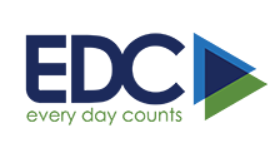 Topics
FHWA staff assignments
EDC-4 initiatives being considered
Status of Transportation Performance Management / Measures
Transportation Performance Measures
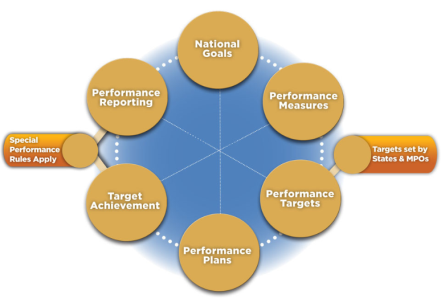 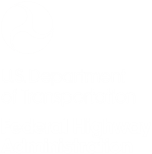 FHWA PM Rulemaking Schedule
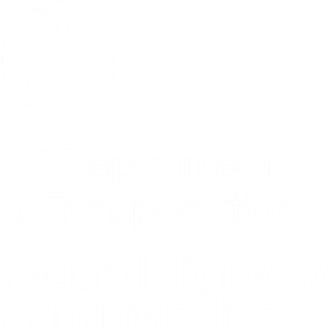 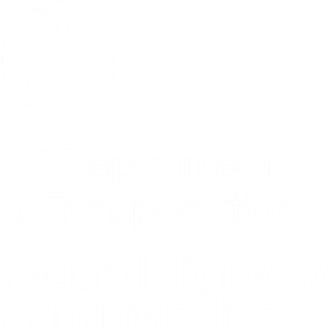 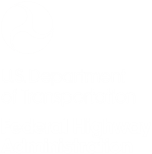 QUESTIONS?
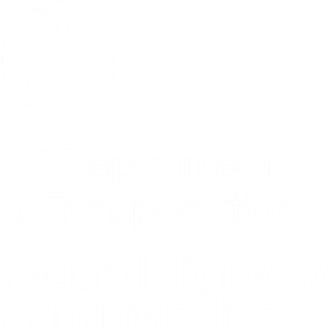 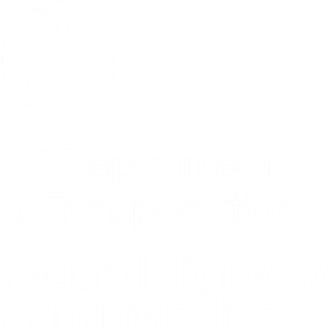 Steve Mills
US Department of Transportation
Federal Highway Administration – KY
330 West Broadway
Frankfort, KY  40601-1981
Steve.Mills@dot.gov
(502) 223-6723
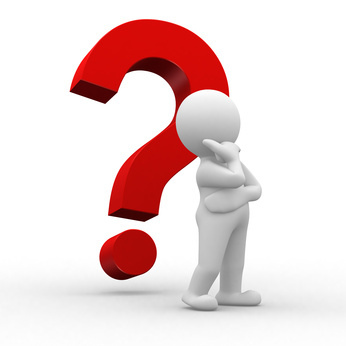